2 klasė
Solfedžio  užduotis -7
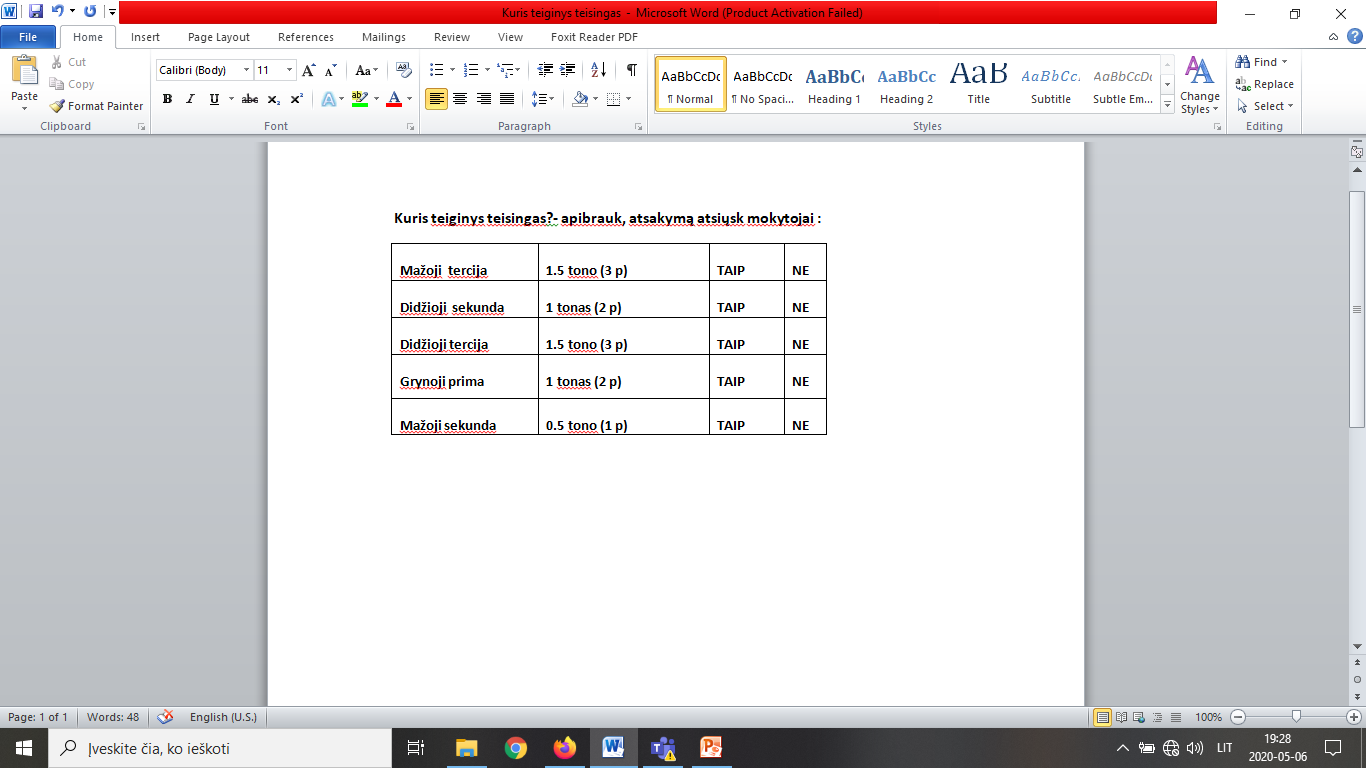 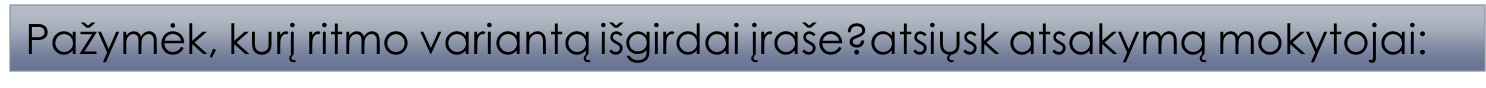 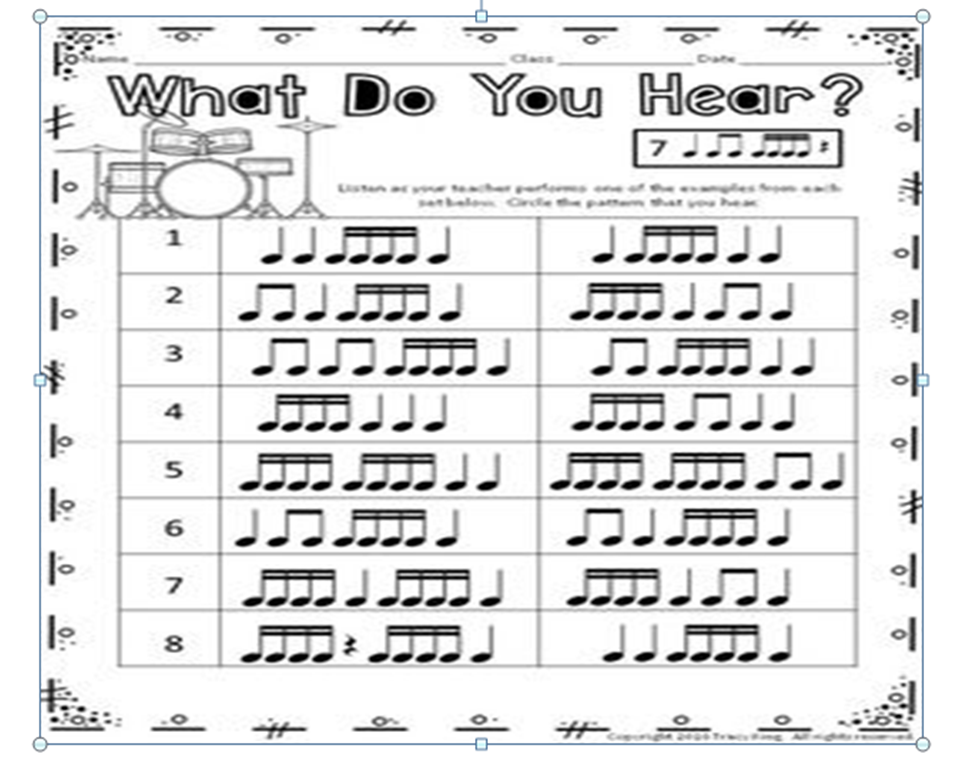 Užduotis  patikrinimui siųsk  į  mokytojos nurodytą e-paštą
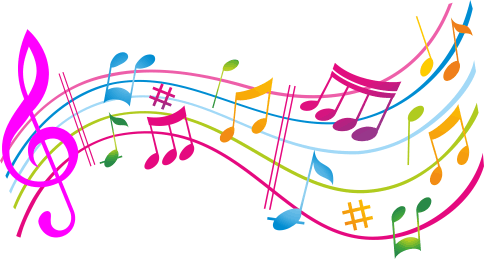